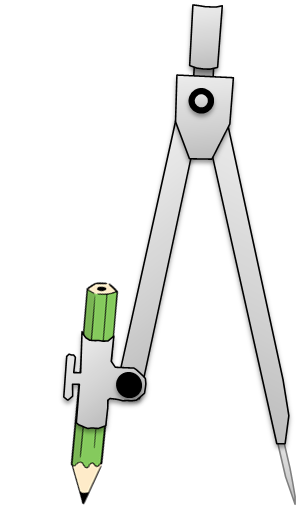 ３年「コンパスを使った円のかき方」
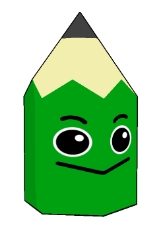 コンパスを使って、下のもようをかきましょう。
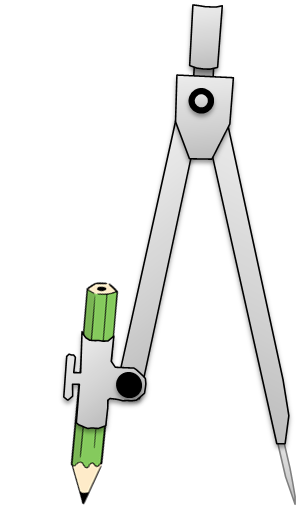 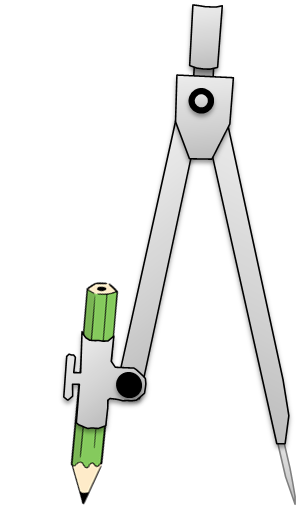 ①かく前に、中心の場所と半径を調べよう。
②中心を決めて、同じ半径で円をかきます。
①
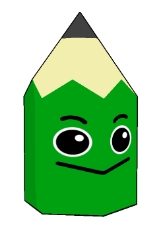 コンパスを使って、下のもようをかきましょう。
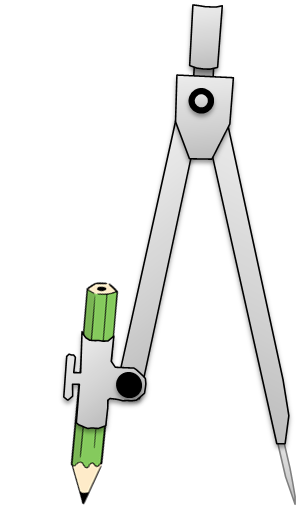 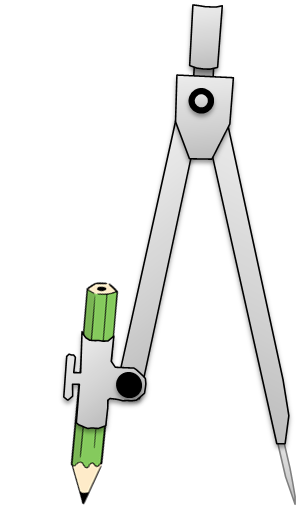 ①かく前に、中心の場所と半径を調べよう。
②中心を決めて、同じ半径で円をかきます。
①
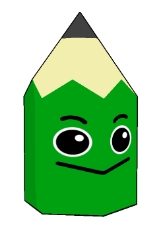 コンパスを使って、下のもようをかきましょう。
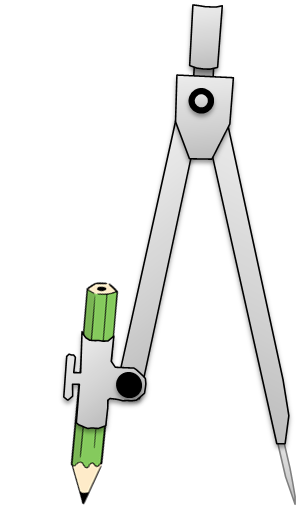 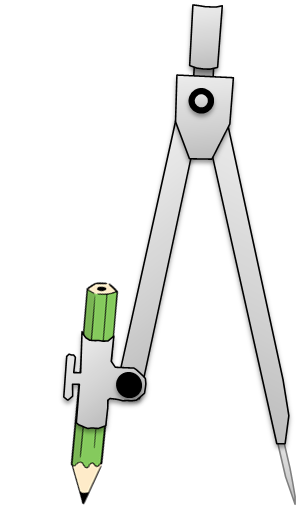 ①かく前に、中心の場所と半径を調べよう。
②中心を決めて、同じ半径で円をかきます。
①
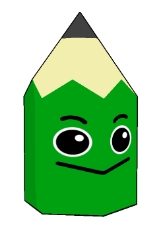 コンパスを使って、下のもようをかきましょう。
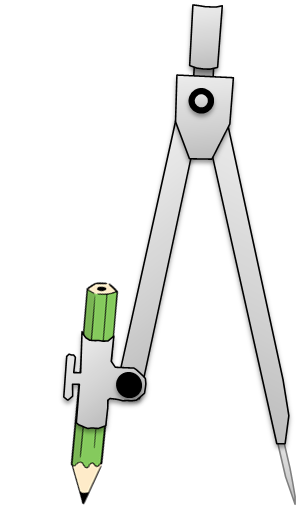 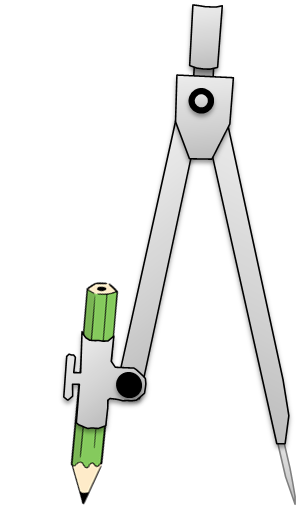 ①かく前に、中心の場所と半径を調べよう。
②中心を決めて、同じ半径で円をかきます。
②
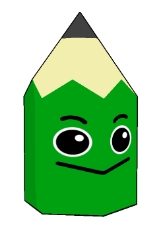 コンパスを使って、下のもようをかきましょう。
①かく前に、中心の場所と半径を調べよう。
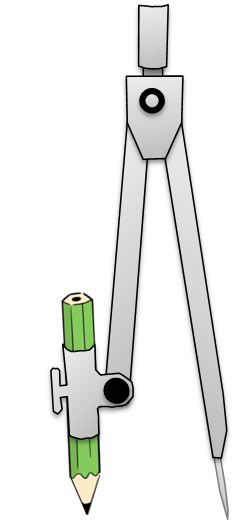 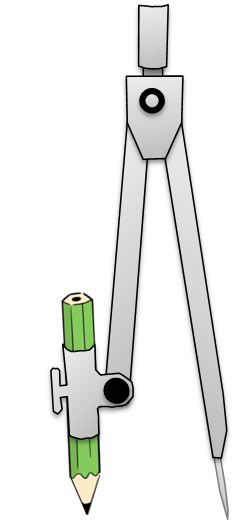 ②中心を決めて、同じ半径で円をかきます。
②
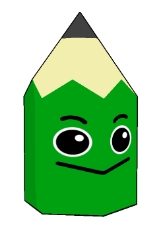 コンパスを使って、下のもようをかきましょう。
①かく前に、中心の場所と半径を調べよう。
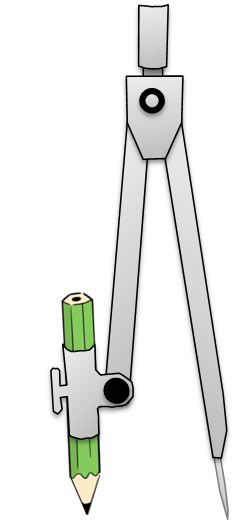 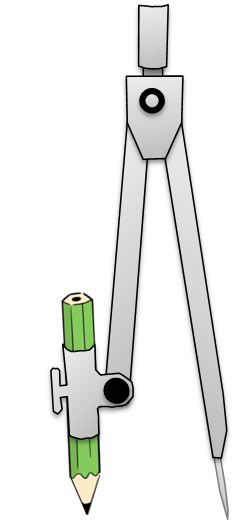 ②中心を決めて、同じ半径で円をかきます。
②
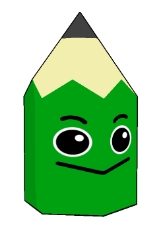 コンパスを使って、下のもようをかきましょう。
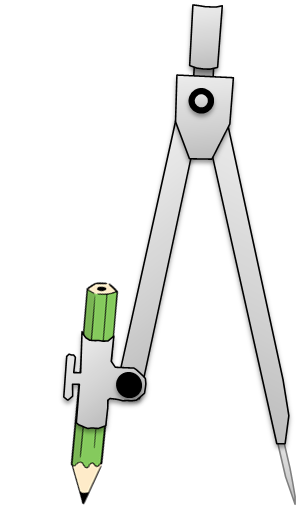 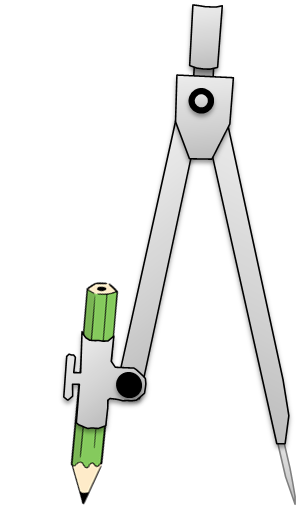 ①かく前に、中心の場所と半径を調べよう。
②中心を決めて、同じ半径で円をかきます。
②
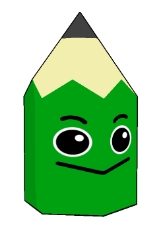 コンパスを使って、下のもようをかきましょう。
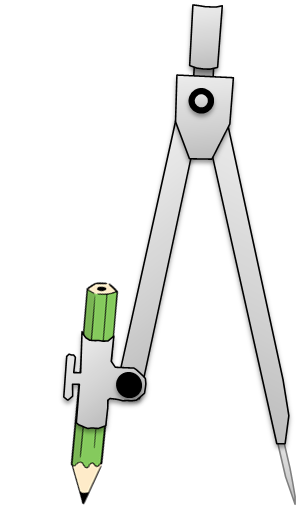 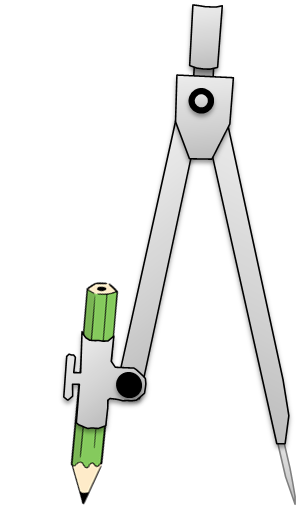 ①かく前に、中心の場所と半径を調べよう。
②中心を決めて、同じ半径で円をかきます。
②